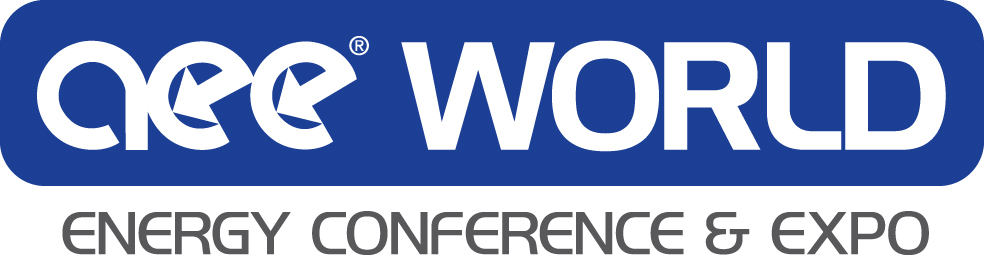 Presentation Name
Session Name
Speaker Name